Press Sound Button for Presentation on the Slides! 
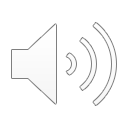 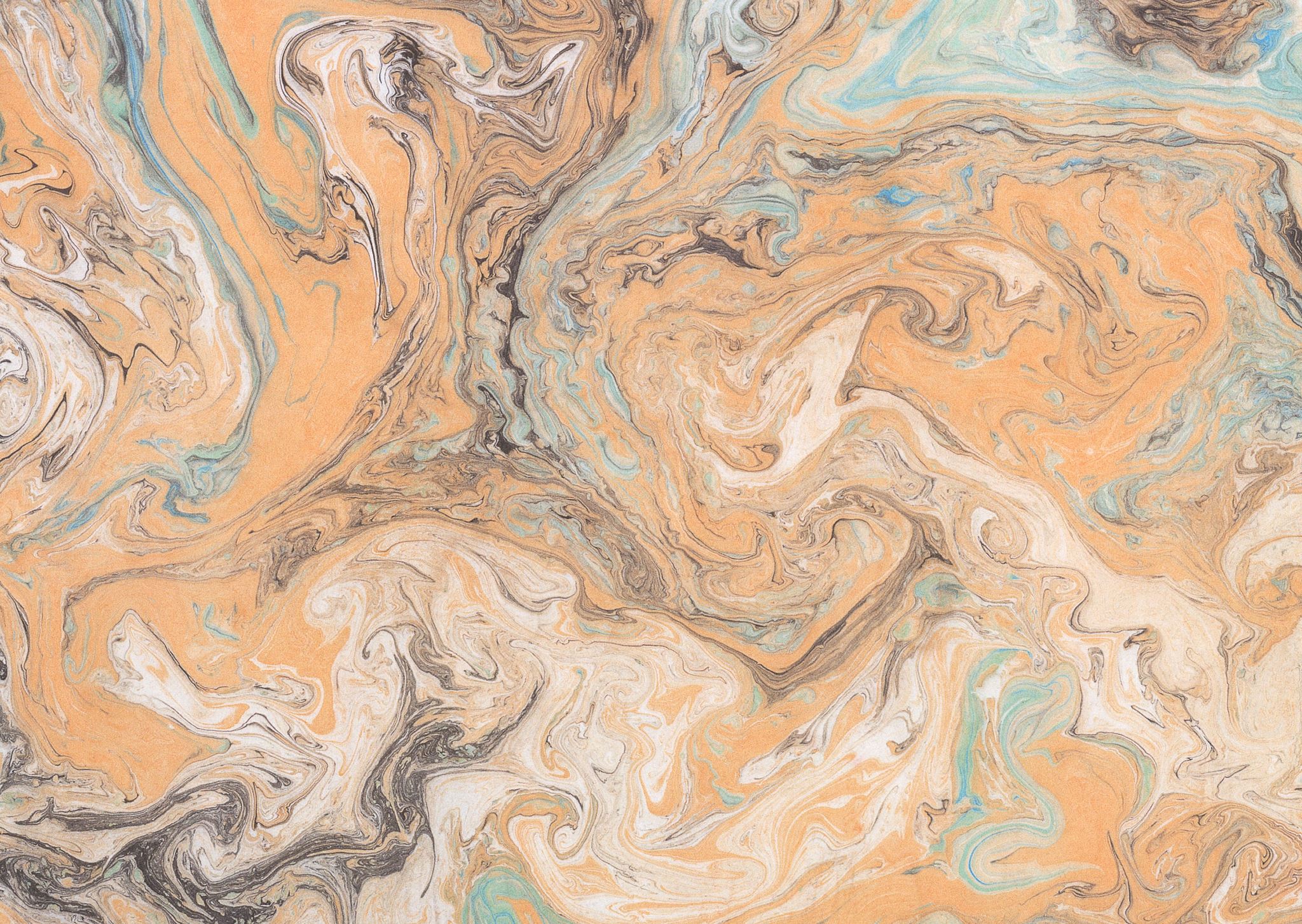 Summary of Learning
Paige Belcourt
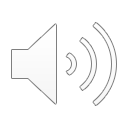 Main Takeaways
Online Presence 
Digital Identity
Digital Citizenship
Digital Literacy
Digital Teaching
SAMR Model
Online Resources 
Digital Tools
AI 
Ad Blockers
4/16/24
2
Online Presence – Digital Identity
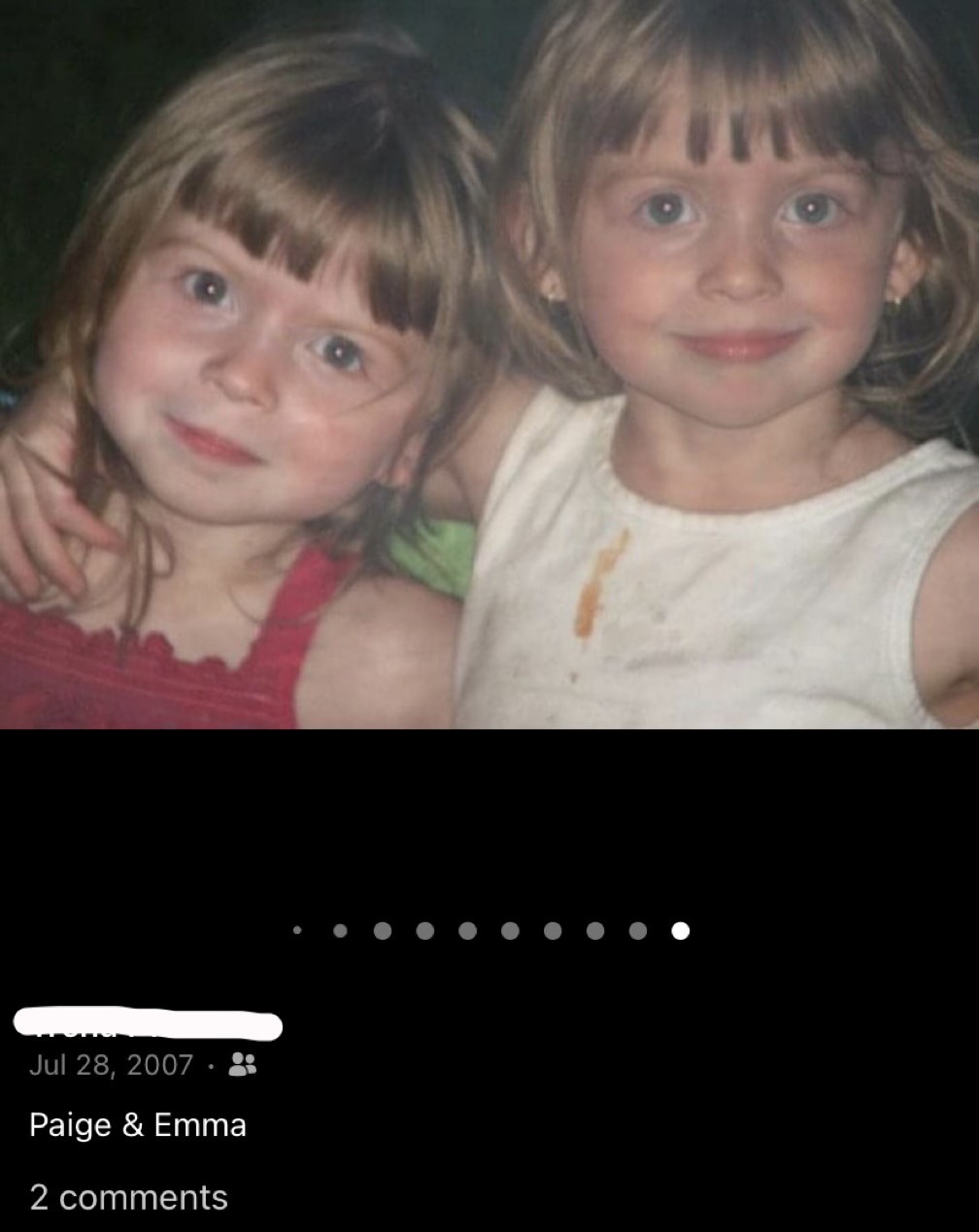 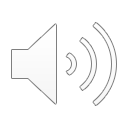 Lasts forever 
Will replace resumés in the future
Age of Participation

Screen Time!
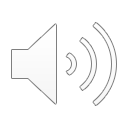 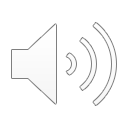 4/16/24
3
Online Presence – Digital Citizenship
Last forever 
Will replace resumés in the future

Be kind, be responsible 
Ribbles Nine Elements
Vigilantism 
THIS IS DIFFICULT!
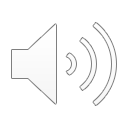 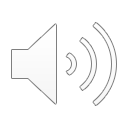 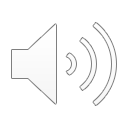 4/16/24
4
Online Presence – Digital Literacy
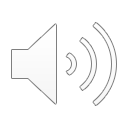 Understanding misinformation and disinformation 
Checking your sources
Checking biases
Algorithms – Vacuum
Http vs. Https
4/16/24
5
tech Teaching
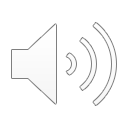 SAMR Model
Substitution, Augmentation, Modification, Redefinition
Online Resources
Teaching tech
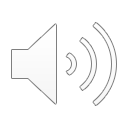 Scare tactics don’t work 
Answer questions, Inform Students, Monitor Safety (AIM)
4/16/24
6
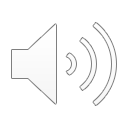 Digital Tools
Tools for Teachers
AdBlockers
Zoom
Online Classrooms
Tools for Both
PowerPoint
OneTab
JamBoard
Tools for Students
iMovie
Canva
Scratch/Hour of Code
4/16/24
7